Menighetsblad og nyhetsbrev
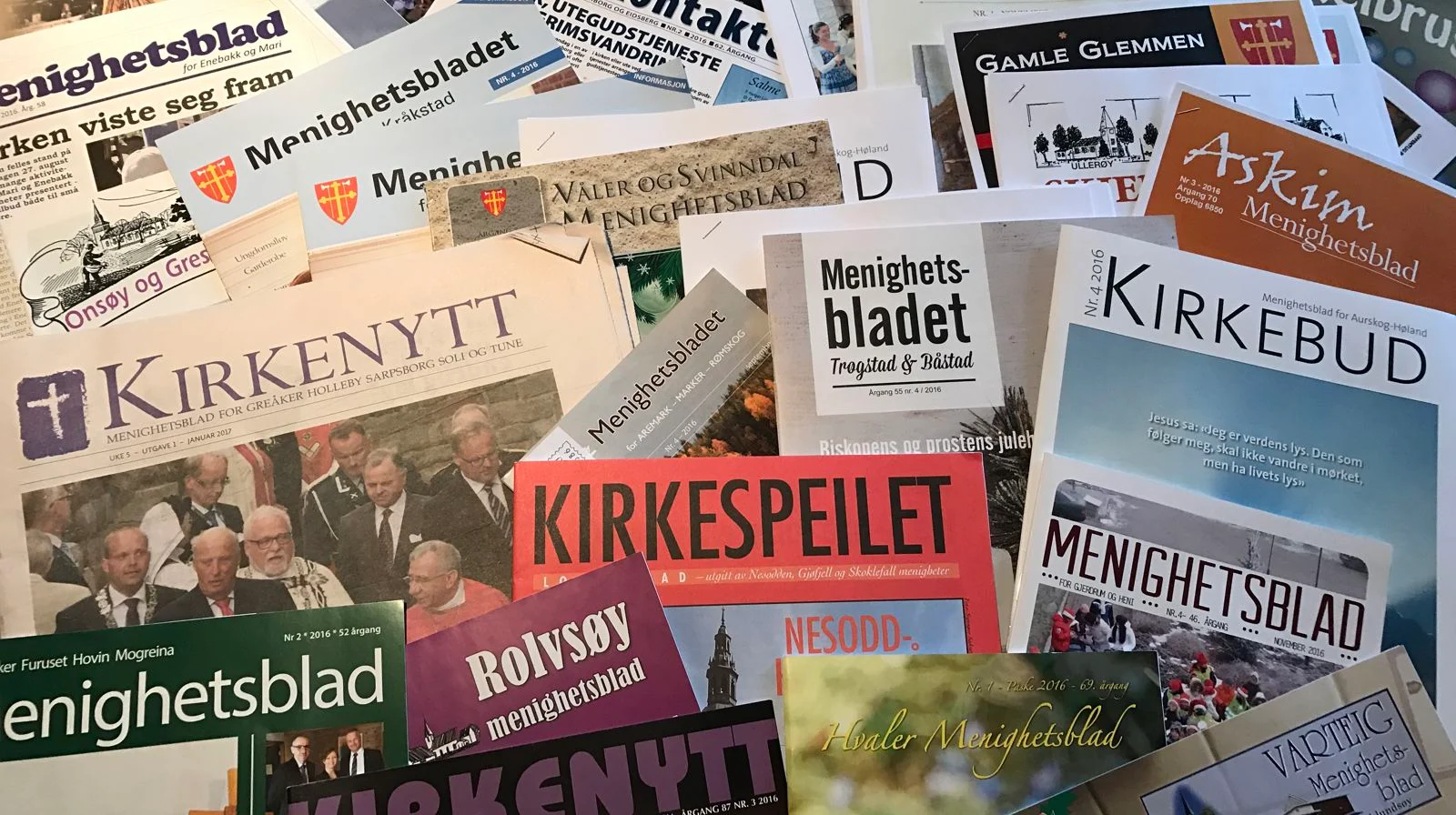 25.09.2024
1
[Speaker Notes: Det er 41 menighetsblader i Borg for 99 menigheter. I Domprostiet, Søndre Follo, Sarpsborg, Østre Borgesyssel, Østre og Øvre Romerike har alle menigheter menighetsblader.
Det er bare noen få menigheter som ikke har menighetsblad. Moss, Rygge, Ekholt, Fjellhamar og Skårer (begge har gode nettsider og nyhetsbrev), Skedsmo, Strømmen og Lillestrøm (starter opp igjen i 2017), Siggerud og Langhus (begge nyhetsbrev), Oppegård, Greverud og Kolbotn.]
BORG BISPEDØMME
KAPITTEL 4 INFORMASJON OG KONTAKT MED KIRKEN
4 av 10 har mottatt menighetsblad i løpet av de siste 12 månedene
Har du mottatt informasjon fra Den norske kirke i løpet av de siste 12 månedene? Flere svar er mulig.
700
2
BORG BISPEDØMME
KAPITTEL 4 INFORMASJON OG KONTAKT MED KIRKEN
E-post, i postkassen og fysisk menighetsblad mest ønskede måter å motta informasjon fra kirken på
Hvordan ønsker du helst å motta informasjon fra Den norske kirke?
700
3
[Speaker Notes: Q11ny: NYTT SPØRSMÅL]
2020
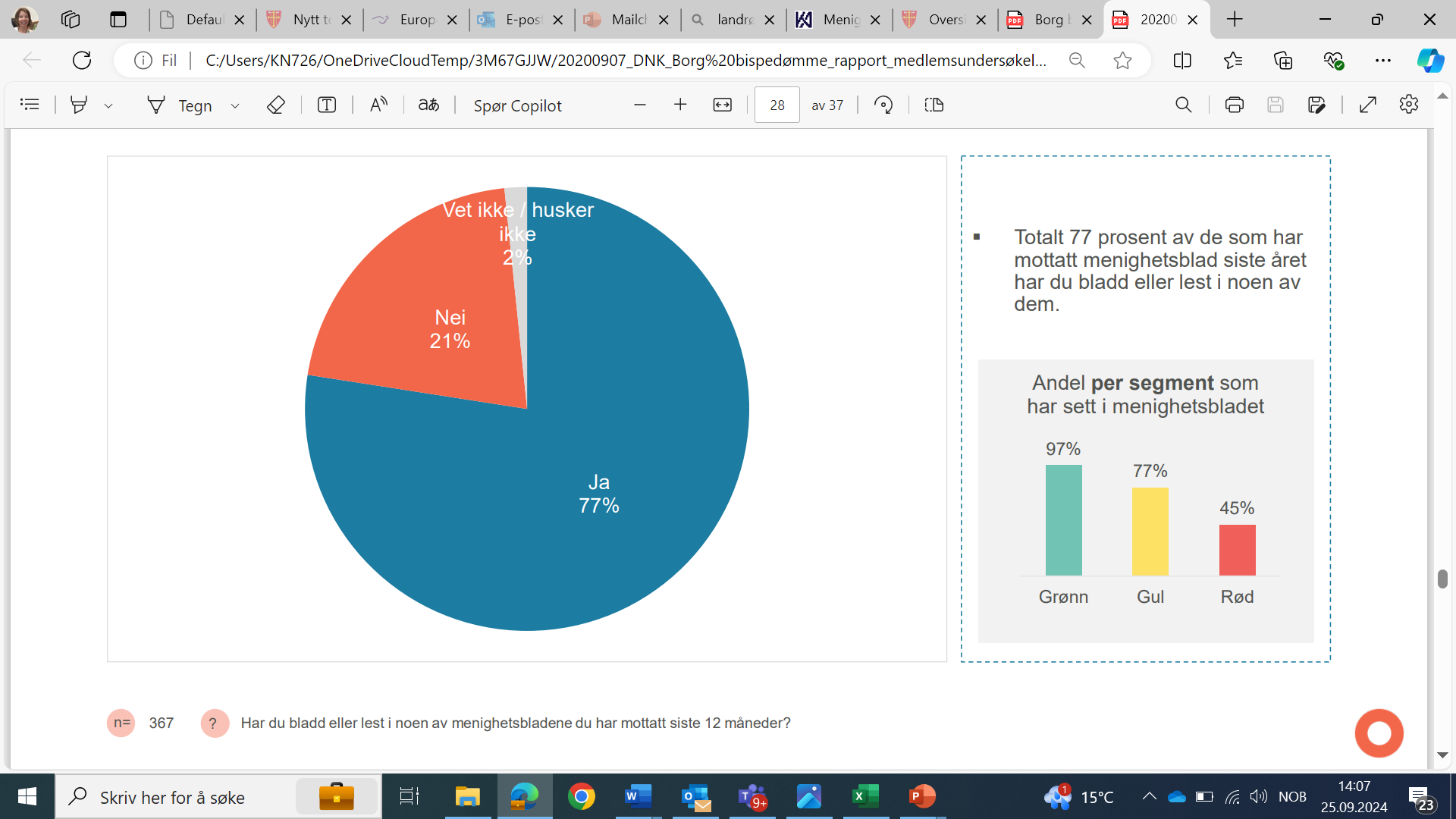 4
Leserundersøkelse Nesposten 21
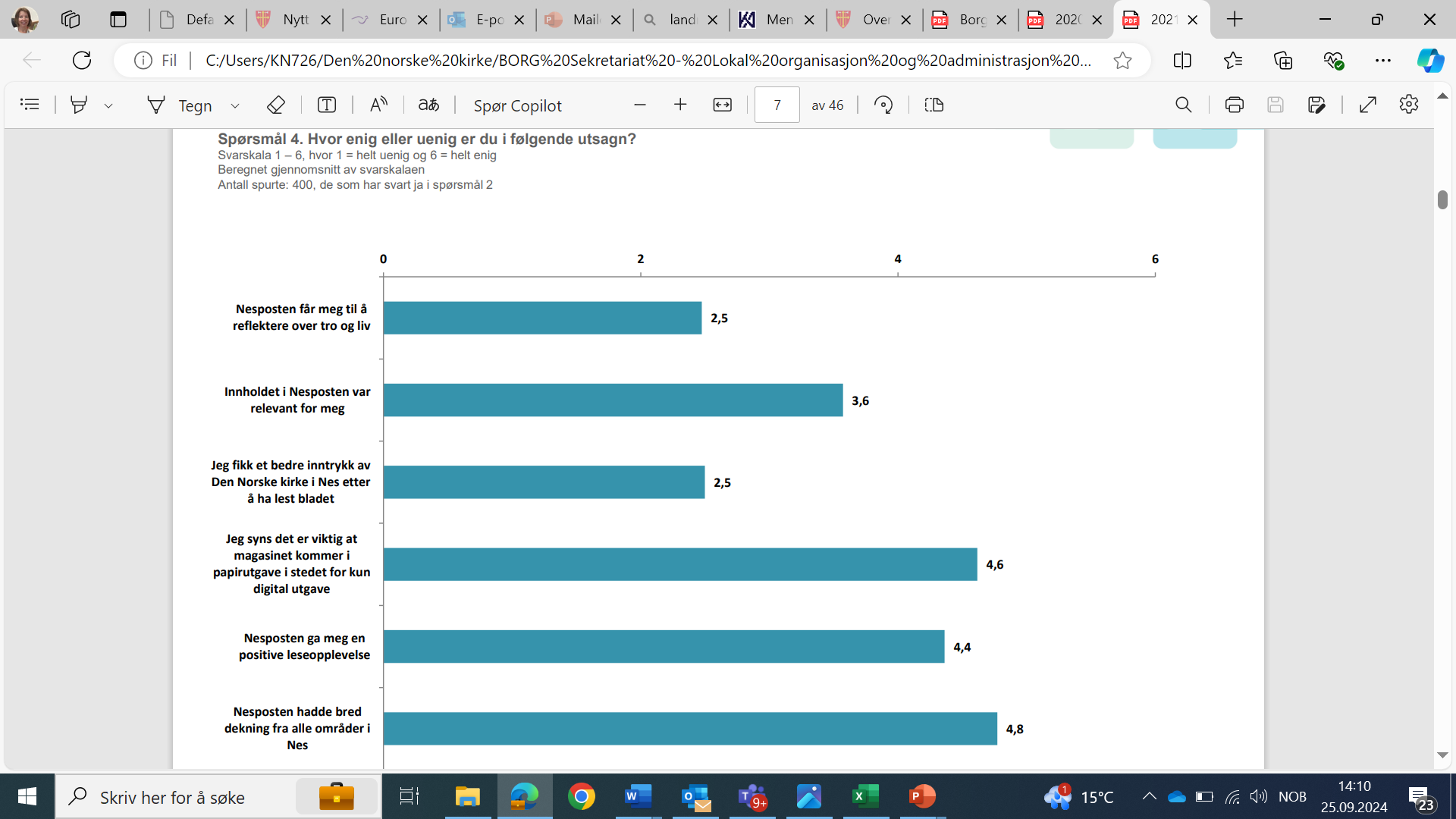 5
Sarpsborg 2020
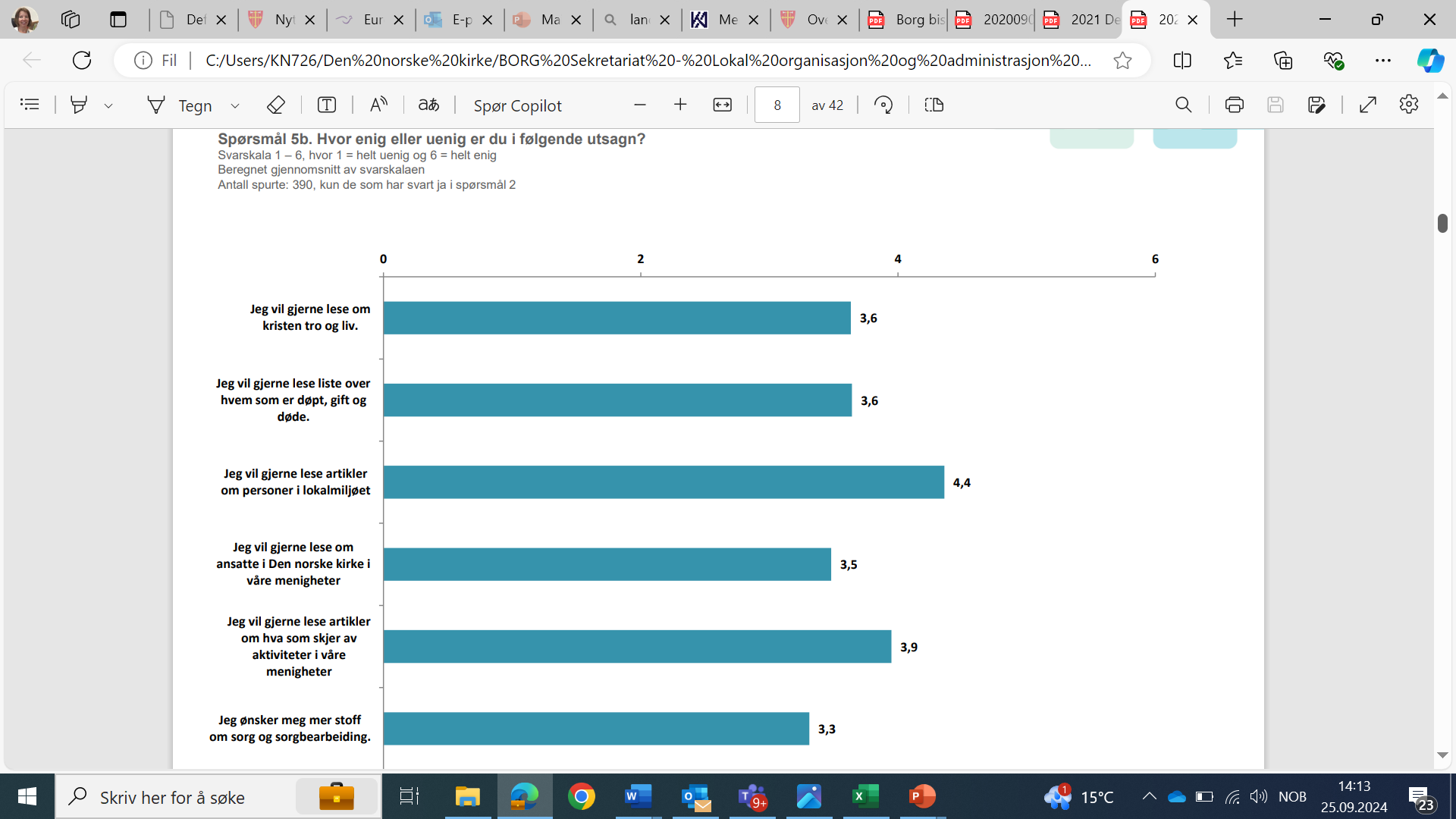 6
Kime 2020
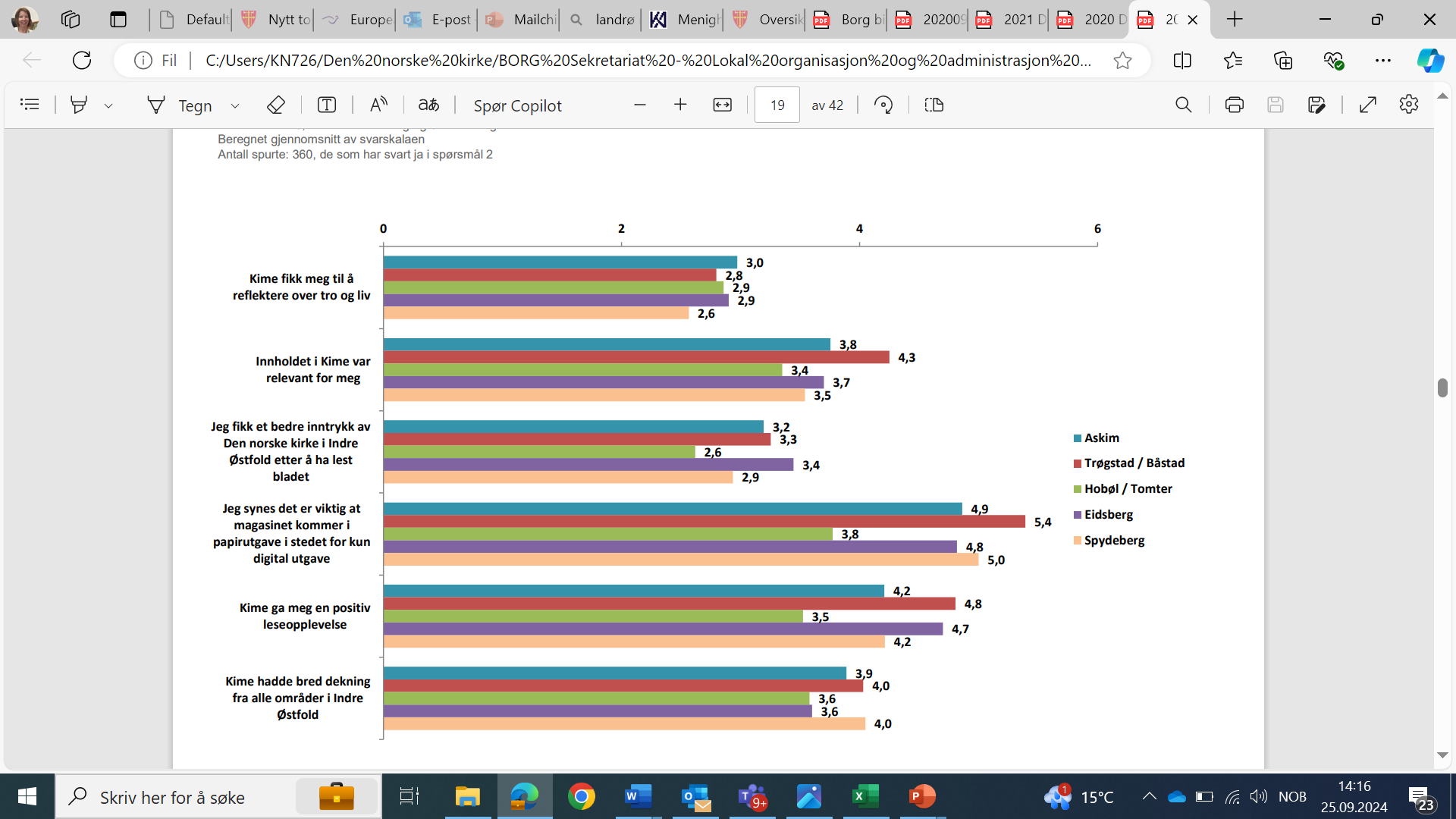 7
Fet 2020
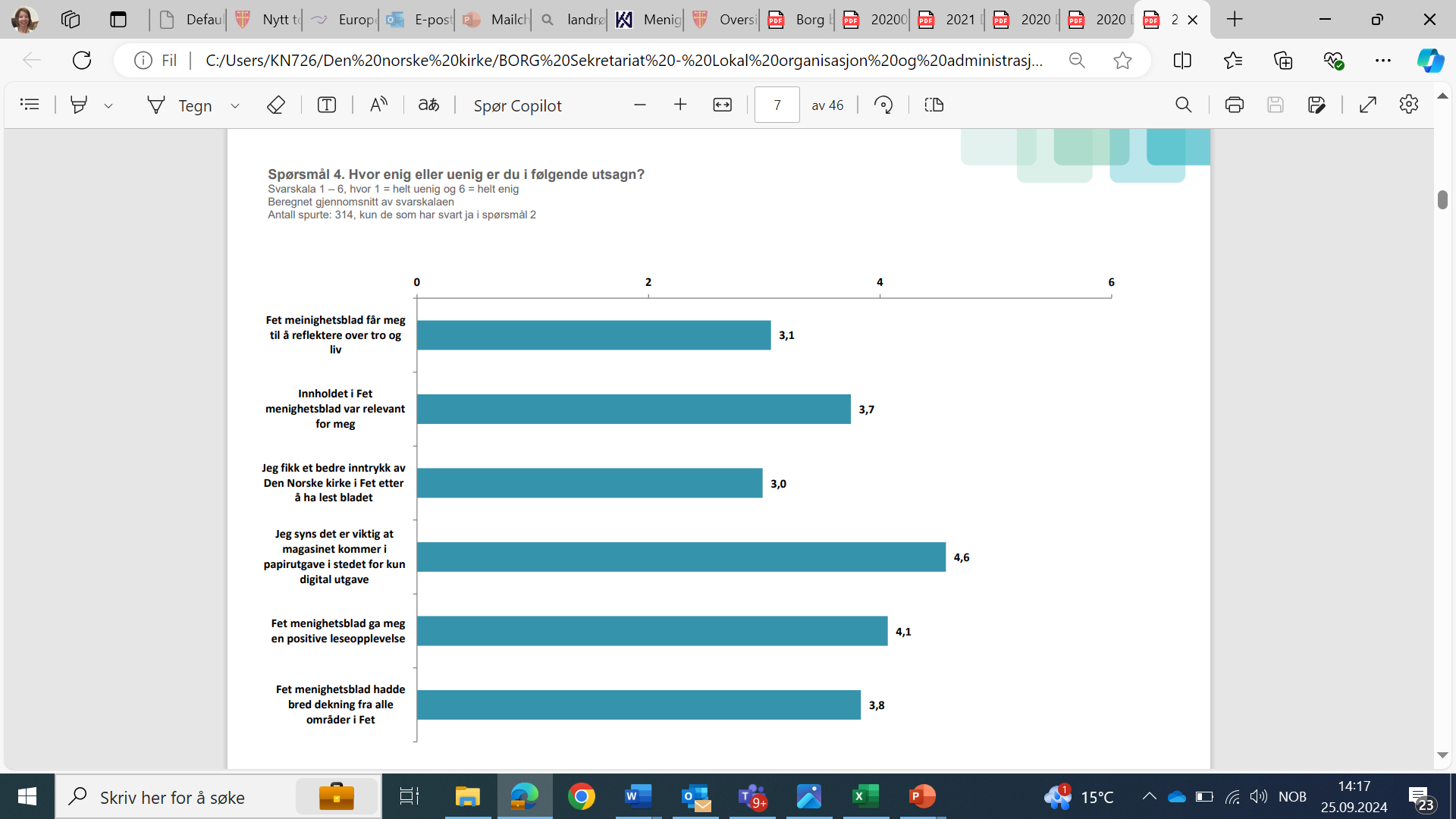 8
9
Norsk mediebarometer SSB
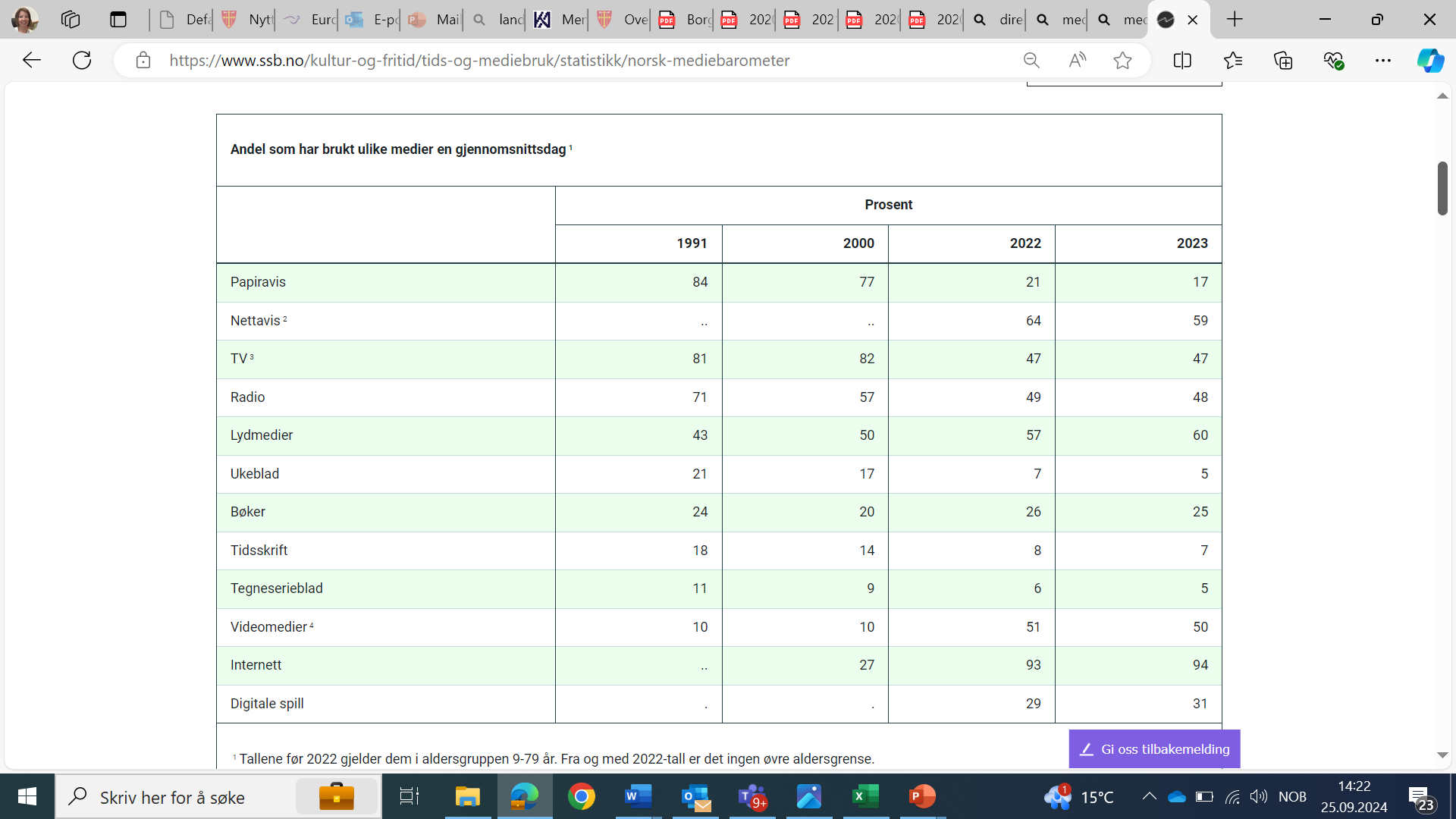 10
Ressursbanken
Menighetsblad - Ressursbanken, Den norske kirke (kirken.no)
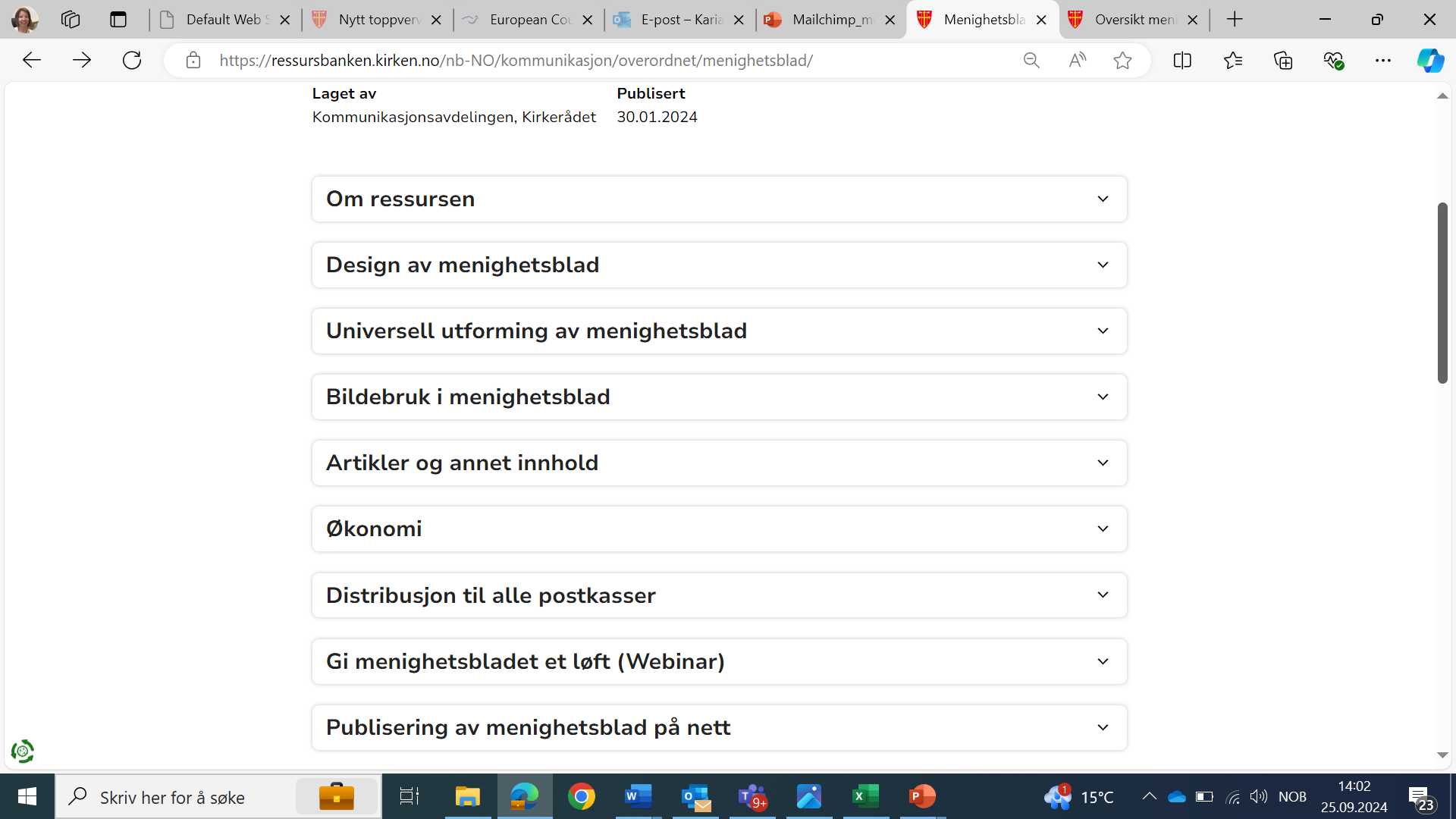 11
25.09.2024
12